10.01.2015
Свойства параллельных прямых
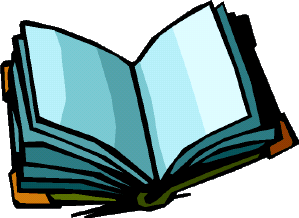 Логинова Н.В.
учитель математики 
МБОУ «СОШ № 16»
г. Ижевска
Домашнее задание.
п.27-29, приложение2,
вопросы 12-15
№201, №203а,б
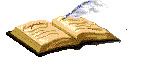 10.01.2015
Логинова Н.В.   МБОУ «СОШ №16»
2
Параллельные прямые.
Определение.
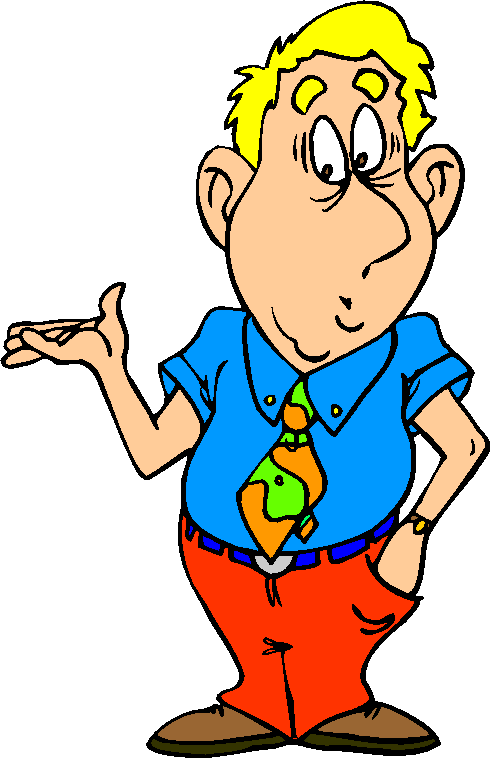 а
b
Две прямые на плоскости называются
ПАРАЛЛЕЛЬНЫМИ, если они не пересекаются.
10.01.2015
Логинова Н.В.   МБОУ «СОШ №16»
3
Пары углов, образованные
при пересечении прямых
секущей.
с
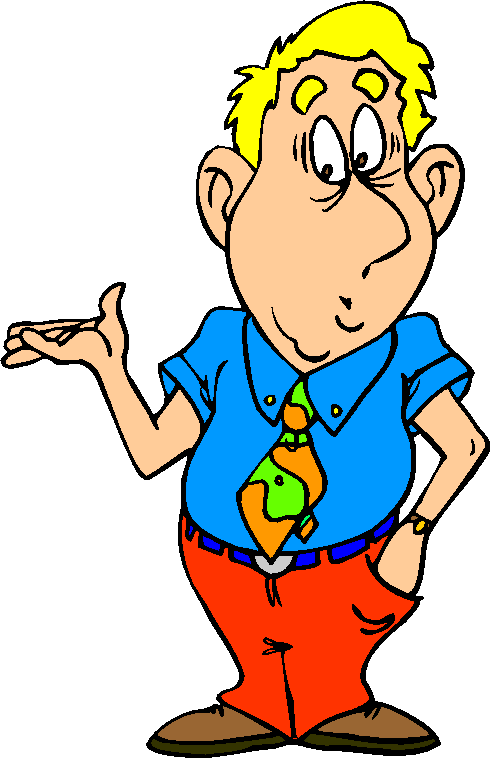 2
1
3
4
а
6
5
7
8
b
Накрест лежащие углы
Односторонние углы
Соответственные углы
10.01.2015
Логинова Н.В.   МБОУ «СОШ №16»
4
Признак параллельности
двух прямых
по накрест лежащим углам.
с
a ıı b
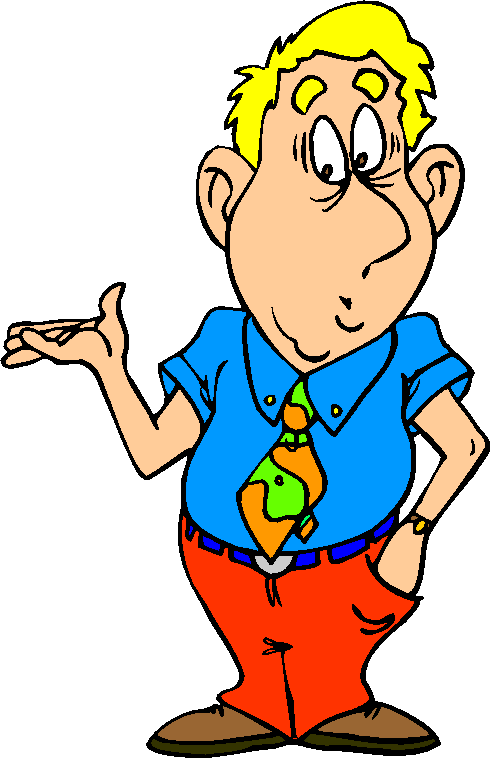 2
1
а
3
4
b
Если при пересечении двух прямых секущей
НАКРЕСТ ЛЕЖАЩИЕ углы равны,
то прямые параллельны
10.01.2015
Логинова Н.В.   МБОУ «СОШ №16»
5
Признак параллельности
двух прямых
по соответственным углам.
с
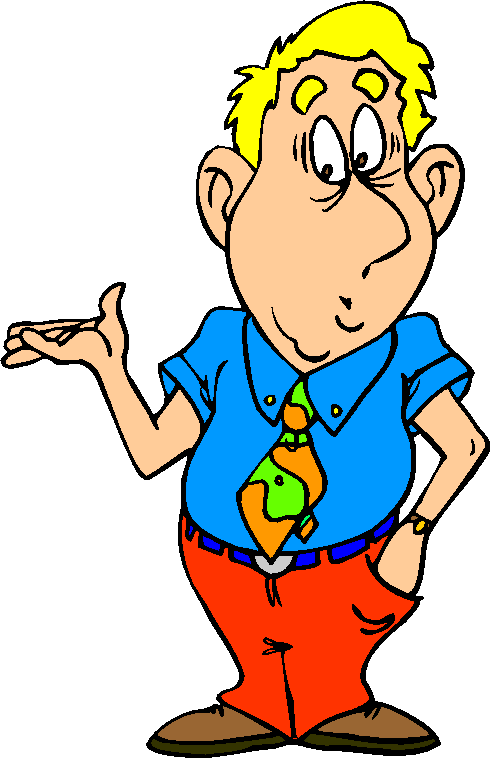 a ıı b
2
1
3
4
а
6
5
7
8
b
Если при пересечении двух прямых секущей
СООТВЕТСТВЕННЫЕ углы равны.
то прямые параллельны
10.01.2015
Логинова Н.В.   МБОУ «СОШ №16»
6
Признак параллельности
двух прямых
по односторонним углам.
с
a ıı b
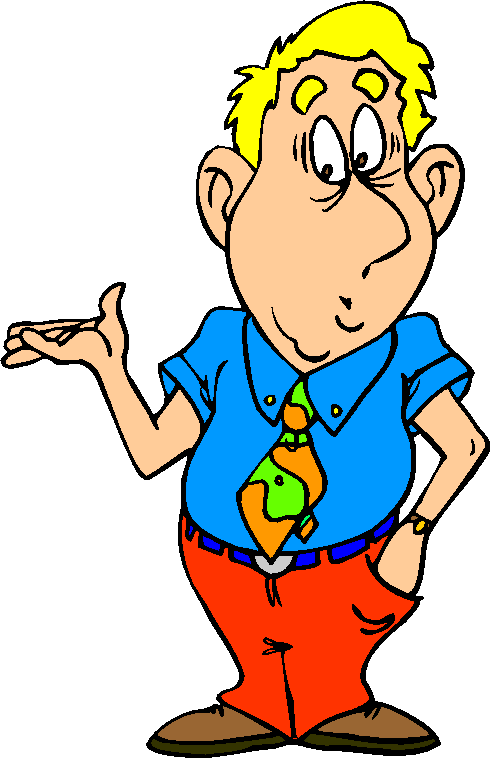 2
1
а
3
4
b
Если при пересечении двух прямых секущей
сумма ОДНОСТОРОННИХ углов равна 1800,
то прямые параллельны
10.01.2015
Логинова Н.В.   МБОУ «СОШ №16»
7
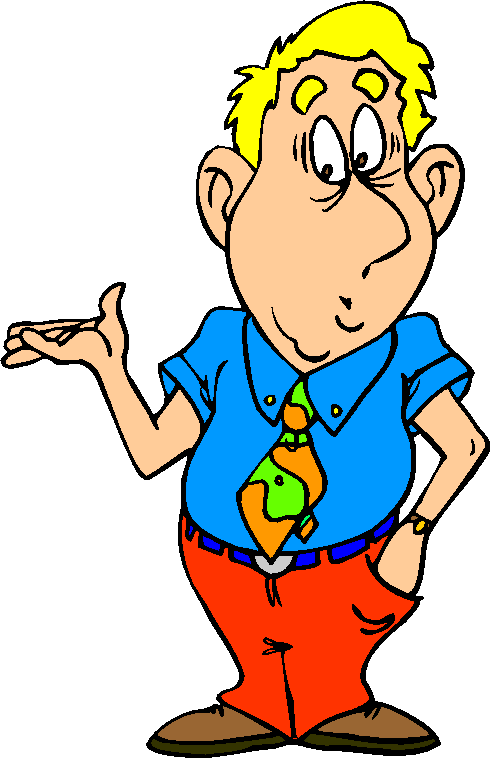 то, что дано                                 требуется
                                                     доказать
Теорема
Условие
Заключение
Теорема, обратная данной –такая теорема, в которой условием является заключение данной теоремы, а заключением – условие данной теоремы.
10.01.2015
Логинова Н.В.   МБОУ «СОШ №16»
8
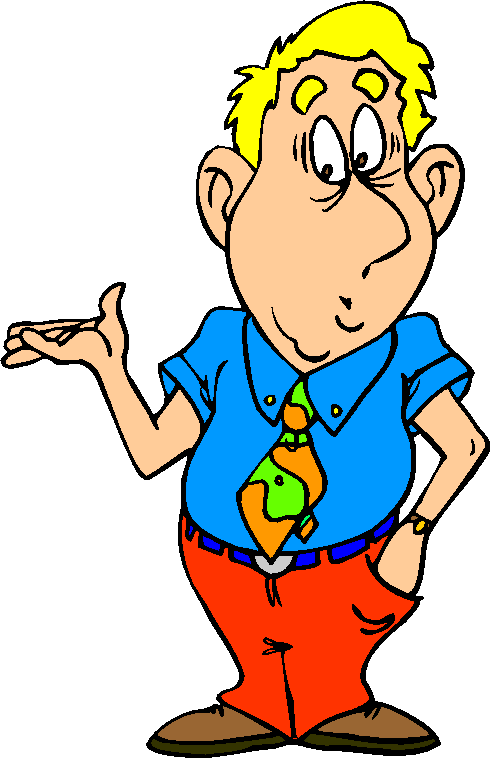 то, что дано                           требуется
                                             доказать
Теорема, обратная данной
Заключение
Условие
10.01.2015
Логинова Н.В.   МБОУ «СОШ №16»
9
Признаки параллельных прямых
СВОЙСТВА
Если (условие)
То (заключение)
накрест лежащие углы равны
прямые параллельны
соответственные углы равны
прямые параллельны
сумма односторонних углов равна 180 градусов
прямые параллельны
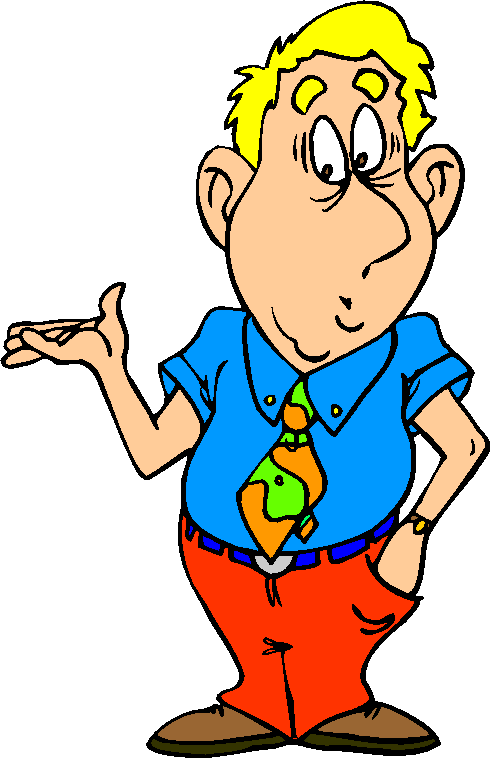 получили
10.01.2015
Логинова Н.В.   МБОУ «СОШ №16»
10
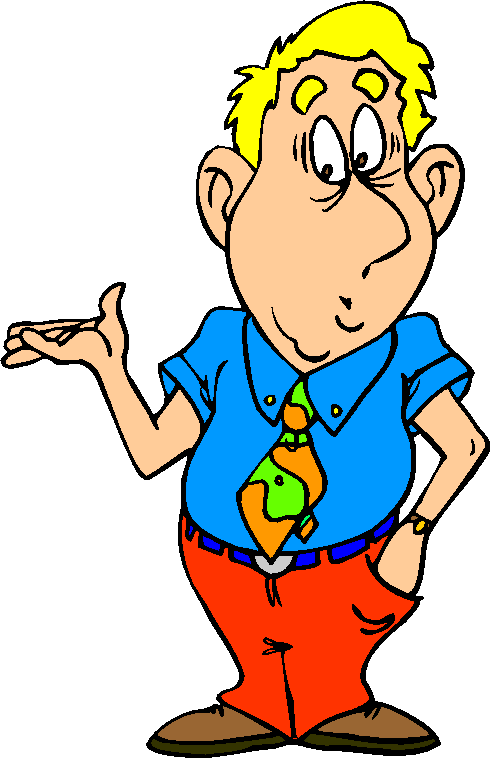 Сравнительная таблица.
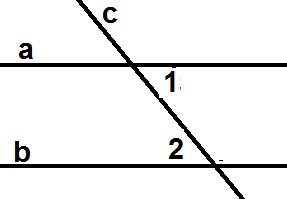 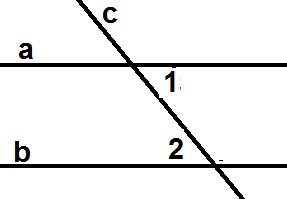 10.01.2015
Логинова Н.В.   МБОУ «СОШ №16»
11
Замечание.
Если доказана некоторая теорема, то отсюда еще не следует справедливость обратного утверждения. 
   Более того, обратное утверждение не всегда верно. Например, «вертикальные углы равны».
   Обратное утверждение: «если углы равны, то они вертикальные» - конечно же, неверно.
10.01.2015
Логинова Н.В.   МБОУ «СОШ №16»
12
Свойства параллельных прямых.
с
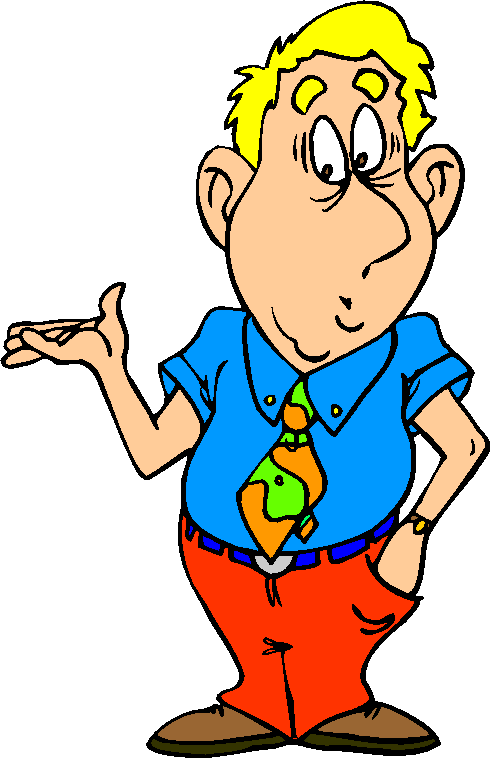 2
1
а
3
4
b
Если две параллельные прямые пересечены
секущей, то НАКРЕСТ ЛЕЖАЩИЕ углы равны.
10.01.2015
Логинова Н.В.   МБОУ «СОШ №16»
13
Свойства параллельных прямых.
с
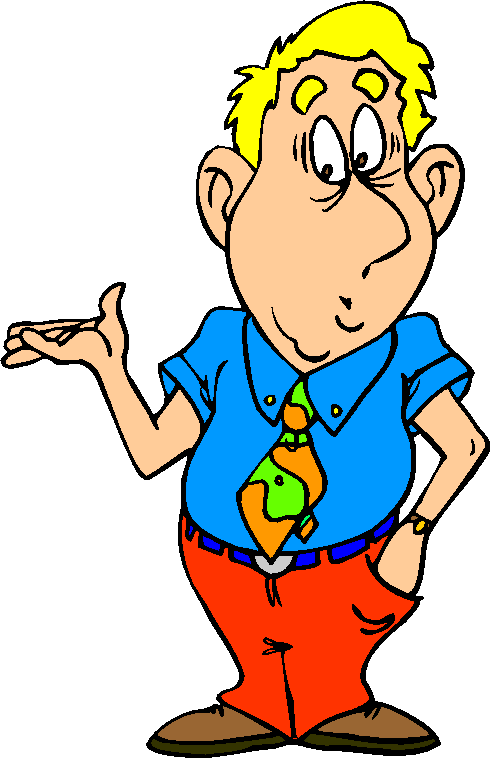 2
1
3
4
а
6
5
7
8
b
Если две параллельные прямые пересечены
секущей, то СООТВЕТСТВЕННЫЕ углы равны.
10.01.2015
Логинова Н.В.   МБОУ «СОШ №16»
14
Свойства параллельных прямых.
с
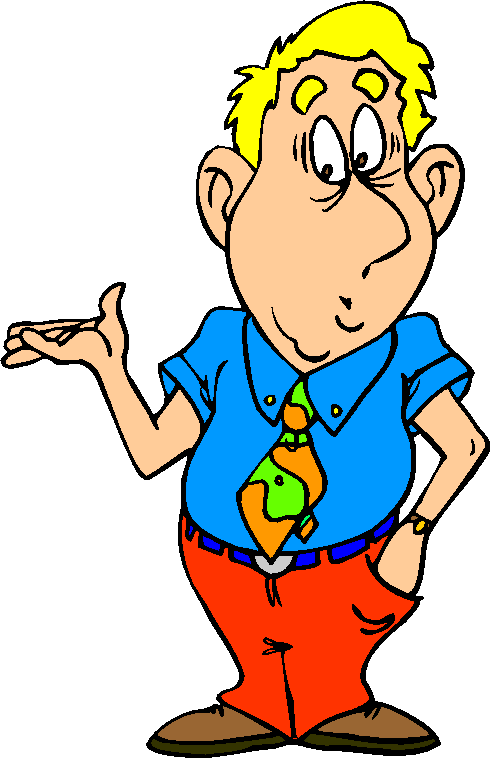 2
1
а
3
4
b
Если две параллельные прямые пересечены секущей, 
то сумма ОДНОСТОРОННИХ углов равна 1800.
Свойство параллельных прямых.
Если две параллельные прямые пересечены
секущей, то НАКРЕСТ ЛЕЖАЩИЕ углы равны.
P
Дано: прямые a ∥ b, 
секущая MN;    1 и 2 – накрест лежащие;
Доказать: 1 = 2;
M
а
1
2
в
N
Доказательство.
Допустим, что 1 ≠ 2;
Отложим от луча MN ∠PMN = 2, так чтобы ∠PMN и 2 были накрест лежащими углами при пересечении прямых MP и b секущей MN;
По построению эти накрест лежащие углы равны, поэтому MP ∥ b.
Мы получили, что через точку М проходят 2 прямые параллельные прямой b. Но это противоречит аксиоме параллельных прямых.
Значит, наше допущение неверно и 1 = 2
10.01.2015
Логинова Н.В.   МБОУ «СОШ №16»
16
Следствие.
Если прямая перпендикулярна к одной из двух
 параллельных прямых, то она перпендикулярна и к другой.
с
M
Дано: прямые a ∥ b,
 c  a 
Доказать: c  b
а
1
2
в
N
10.01.2015
Логинова Н.В.   МБОУ «СОШ №16»
17
Решение задач.
УСТНО
с
4
Дано: прямые a ∥ b, 
1 = 75⁰
Найти: 2, 3, ∠4.
а
2
3
1
в
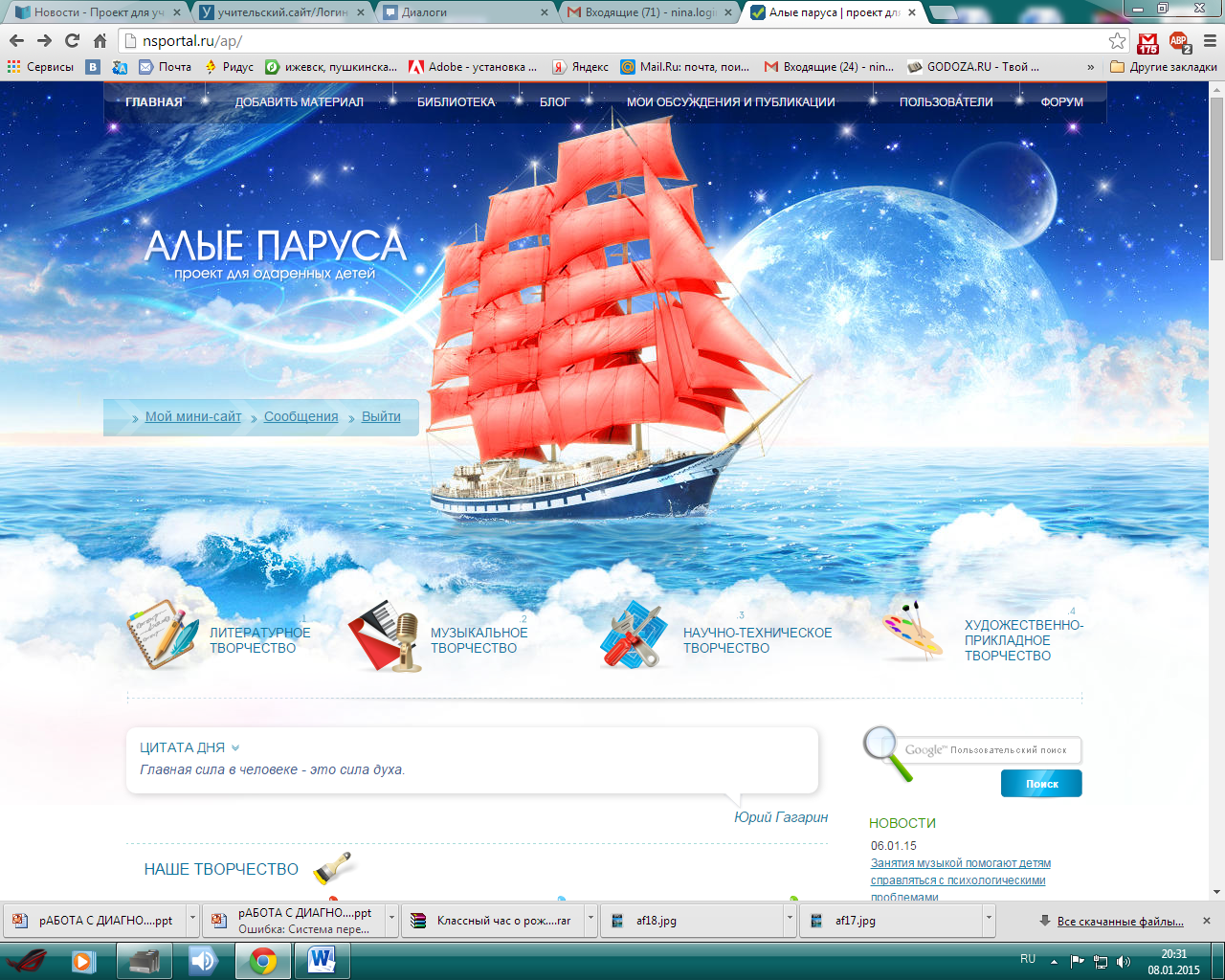 10.01.2015
Логинова Н.В.   МБОУ «СОШ №16»
18
Решение задач.
УСТНО
Дано: прямые a ∥ b, 
1 + ∠2 = 160⁰
Найти: 3, 4, ∠5, ∠6.
с
2
а
4
3
5
1
в
6
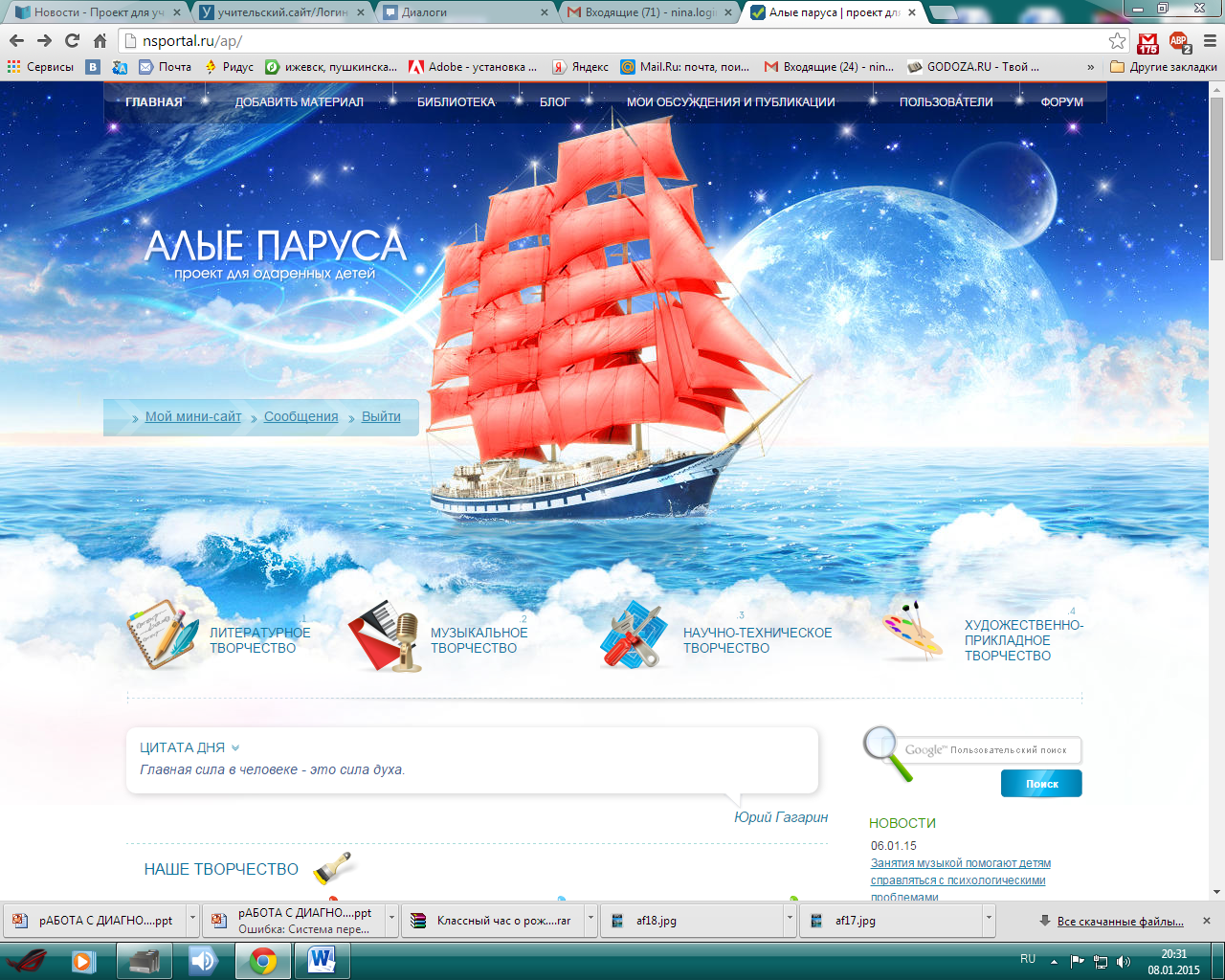 10.01.2015
Логинова Н.В.   МБОУ «СОШ №16»
19
Дано: aǁb; <1 в 4 раза меньше <2
Найти: <3                                 a            b 
                                                                       
                                                            
                                                           c          1      2
                                                                                3
 Дано: qǁz
<1:<2=2:7                        q        z 
                                      
                                                                 t       3
Найти: <3                             2          1
Аксиома параллельных прямых.
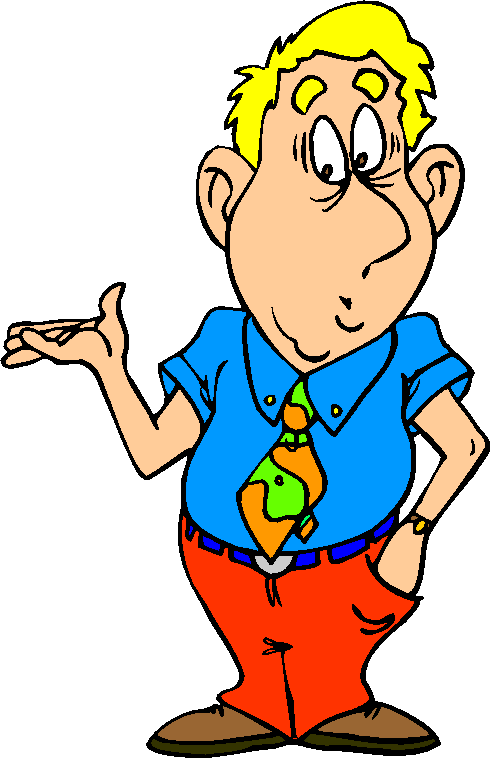 а
А
b
Через точку, не лежащую на данной прямой,
проходит только одна прямая,
параллельная данной.
10.01.2015
Логинова Н.В.   МБОУ «СОШ №16»
21
Следствие из аксиомы
параллельных прямых.
10
a ıı b
с
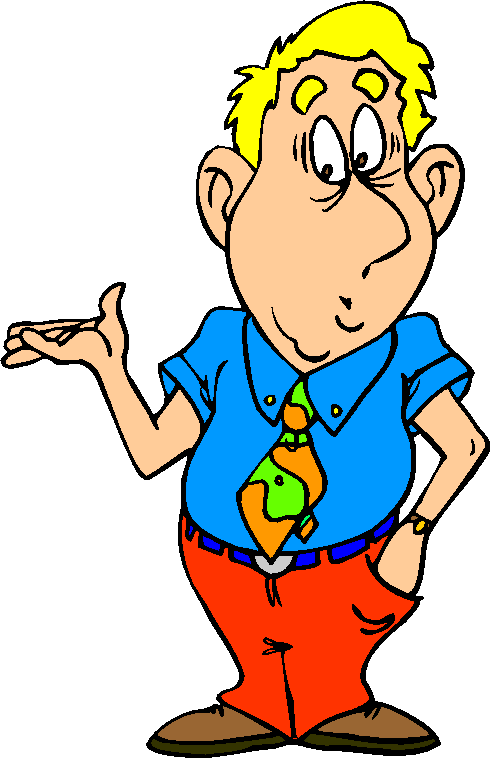 а
b
Если прямая пересекает одну из двух
параллельных прямых, то она
пересекает и другую.
10.01.2015
Логинова Н.В.   МБОУ «СОШ №16»
22
Следствие из аксиомы
параллельных прямых.
20
a ıı b
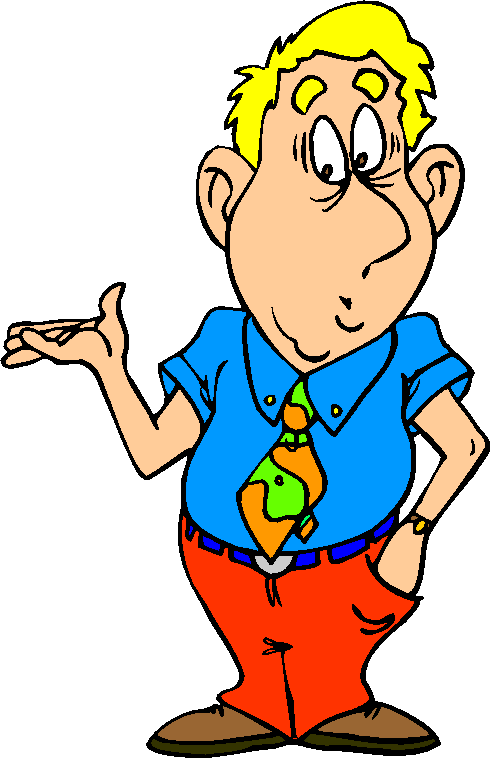 а
с
b
Если две прямые параллельны третьей  прямой,
то они параллельны.
10.01.2015
Логинова Н.В.   МБОУ «СОШ №16»
23
Теоретический тест (с последующей самопроверкой)
1. Выпишите  лишние слова в скобках:
    Аксиома – это (очевидные, принятые, исходные) положения геометрии, не требующие (объяснений, доказательств, обоснований).
2. Выбрать окончание формулировки аксиомы параллельных прямых: Через точку, не лежащую на данной прямой, проходит:
    а) только одна прямая параллельная данной;
    б) всегда проходит прямая параллельная данной;
    в) только одна прямая, не пресекающаяся с данной.
3. Указать правильный ответ на вопрос:
Если через точку, лежащую вне прямой, проведено несколько прямых, то сколько из них пересекаются с исходной прямой?
а) Неизвестно, так как не сказано, сколько прямых проведено через точку;
б) Все, кроме параллельной прямой;
в) Все, которые имеют на рисунке точку пересечения  с исходной прямой.
4. Указать следствия аксиомы параллельных прямых:
а) Если отрезок или луч, пересекает одну из параллельных прямых, то он и пересекает другую;
б) Если две прямые параллельны третьей прямой, то они параллельны друг другу;
в) Если прямая пересекает одну из двух параллельных прямых, то она пересекает и другую;
г) Если три прямые параллельны, то любые две из них  параллельны друг другу;
д) Если две прямые не параллельные третьей прямой, то они не параллельны между собой;
е) Если прямая пересекает одну из двух параллельных прямых, то она не может и пересекать прямую; 
ж) Если две прямые параллельны третьей прямой, то они не могут быть не параллельны между собой.
Теоретический тест
Ответы:
1.Следует вычеркнуть слова: очевидно, принятые, объяснений, обоснований;
2. а;
3.б;
4.б,в,е,ж;